どんな人でもクレジットカードは作れる？
クレジットカードは、審査によって支払能力があると認められれば作ることができます。ただし、申込条件を「高校生を除く満18歳以上」と定めているカード会社が多いようです。なお、クレジットカード以外にも支払いに使える様々な手段があります。
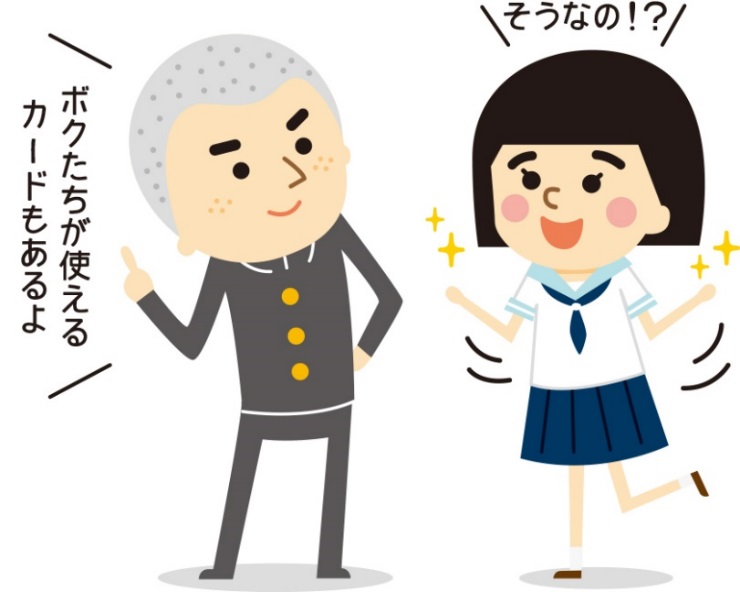